Critical Evaluation and Comparison of BigBlueButton, Jitsi, MS Teams and Zoom for conferencing.
Michael Brettlecker
Research Funnel
Step 1:
Read through abstracts & get quantity
Save in Excel
Notes
Step 2:
Read through the paper / assess source quality
Delete useless sources
Keep high quality sources
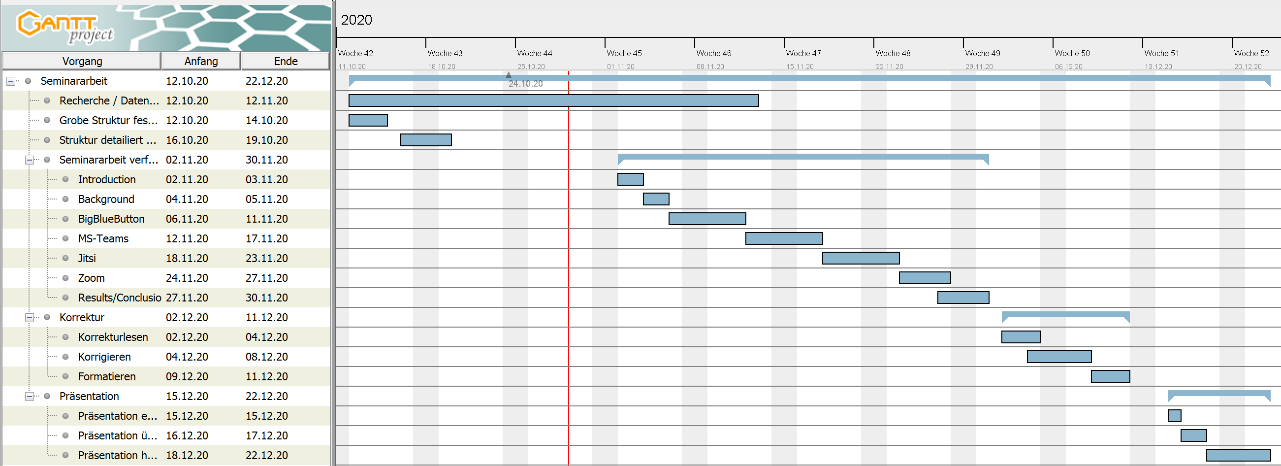